Student Service Learning (SSL) in MCPS
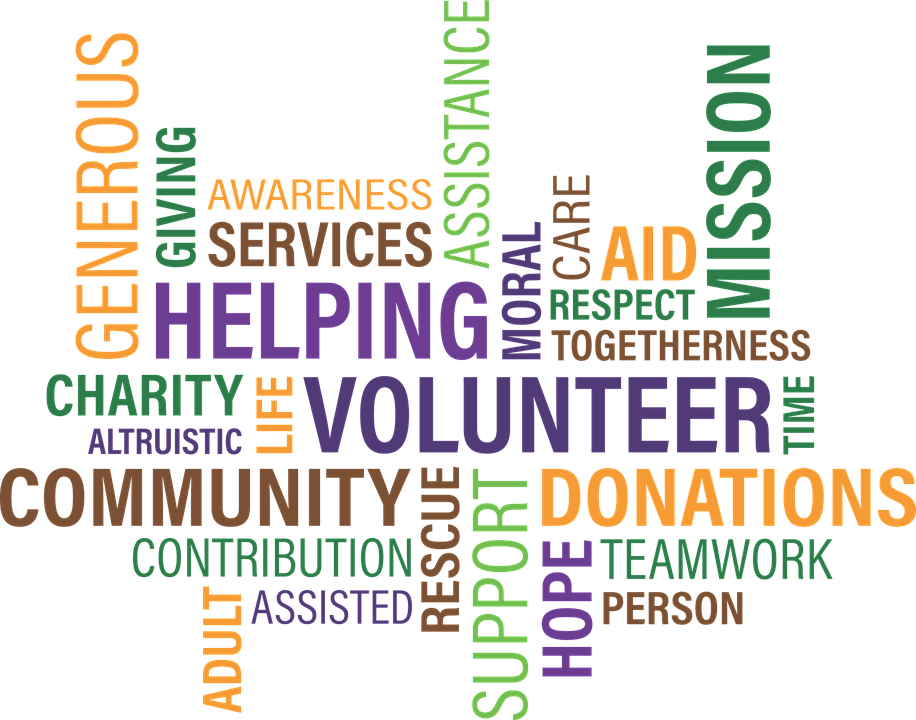 Activator –Type what comes to mind in the chat box.
[Speaker Notes: When it comes to education, we always want to keep the students in mind at all times. 
Share with elbow partner – add ideas to your own
Share whole group 
Collect at end 
Anonymous – no names]
Developmental Characteristics
*Adapted from The Training Toolbox: A Guide to Service-Learning Training -- Maryland State Department of Education
The ABCs of Student Service Learning
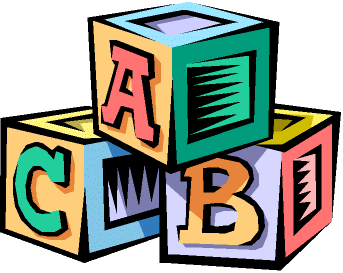 What is Student Service Learning (SSL)?
BeWell365 Essential:
Character Education and Empathy
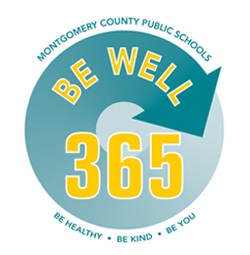 [Speaker Notes: Student Service Learning provides students with practical experiences that address real community needs, allows them to apply their curriculum-based learning and academic study, and increases their civic knowledge and engagement while developing their character and social skills. 
An experiential teaching method that addresses real community needs through meaningful service and curriculum-based learning.
High quality service learning promotes civic knowledge, civic engagement, academic success, character and social development in students.]
What Sets Student Service Learning Apart?
Student Service Learning is an instructional strategy that combines meaningful service to the community with curriculum-based learning, providing students with opportunities to apply what they learn in school to the real world as active, engaged citizens.
[Speaker Notes: Student Service Learning often gets equated with three other terms that can all overlap with Student Service Learning but are not one in the same with Student Service Learning.
While all three experiences (community service, volunteering, internships) are good for MCPS students, they do not all automatically qualify as Student Service Learning. 
True student service learning is a unique combination of all three.]
Student Requirements for SSL
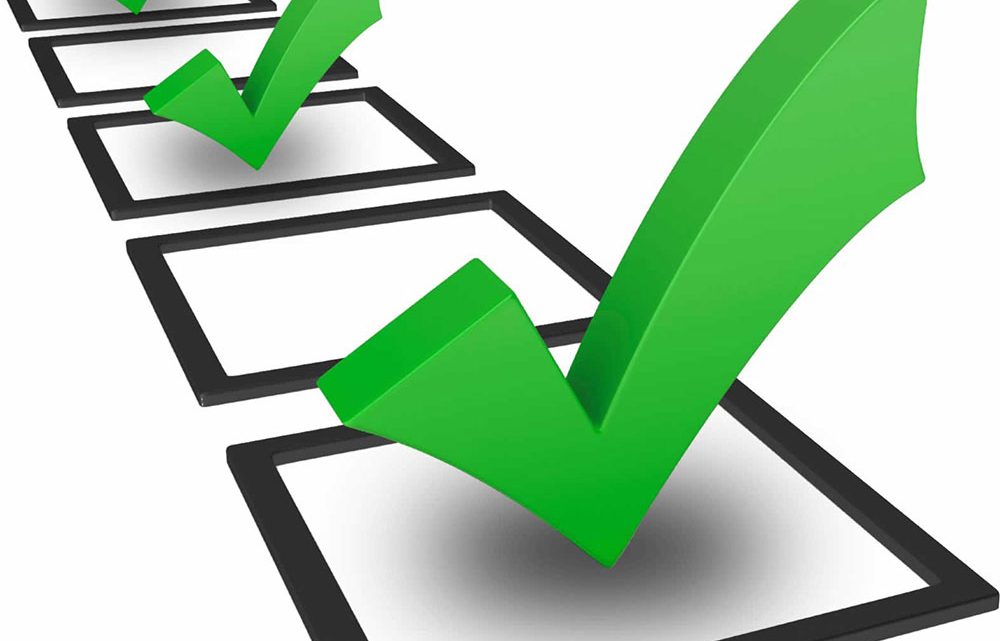 SSL is a state graduation requirement
MCPS students must complete 75 SSL hours for graduation
MCPS students may begin to work on this graduation requirement the summer after completing grade 5 
Students continue to accrue hours throughout middle and high school
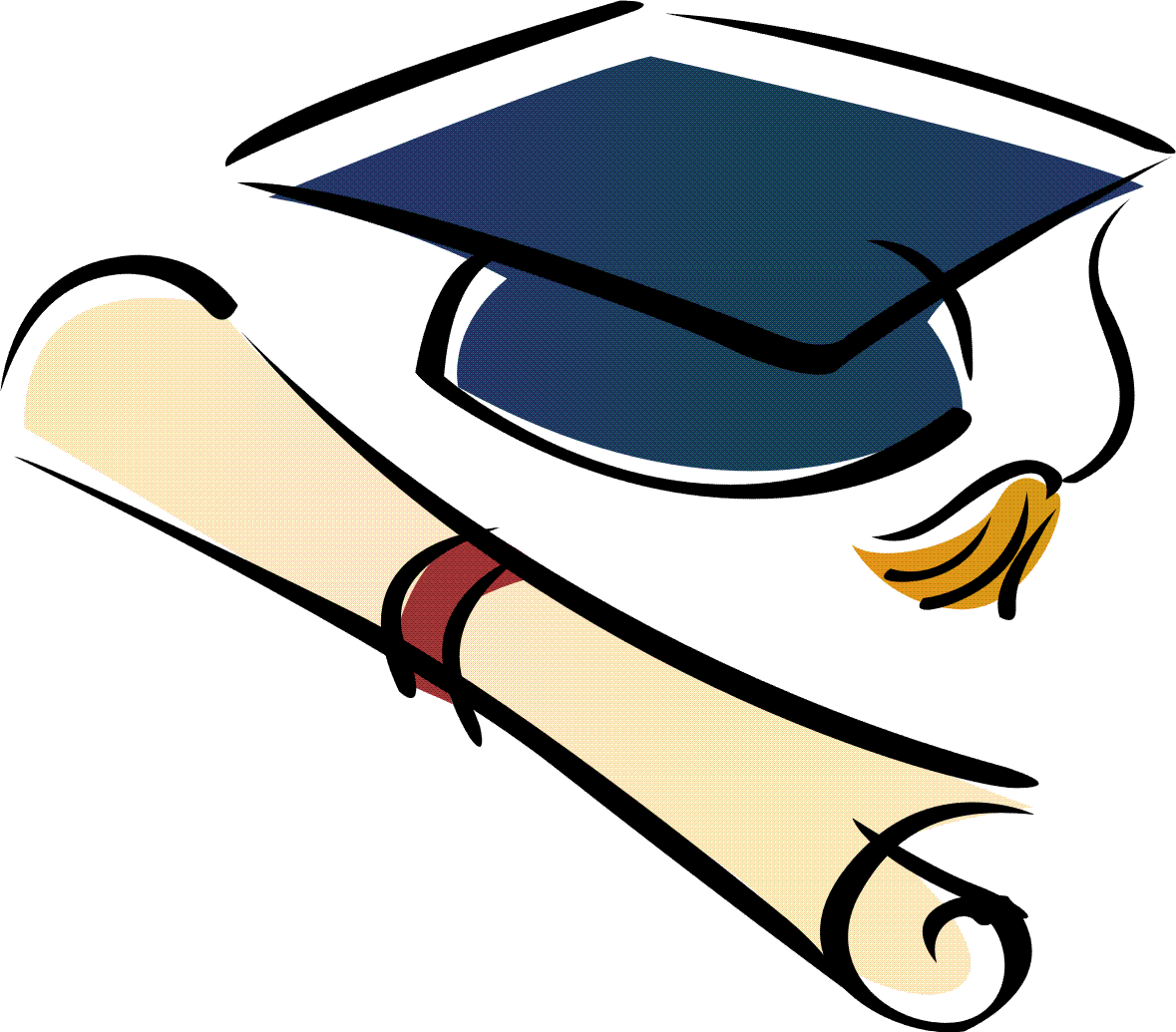 How Can Students Earn SSL Hours?
[Speaker Notes: MCPS is one of only a few school districts in Maryland that require students to obtain SSL hours outside of specific academic courses. 
As a result of attending this training and following through with the remaining steps to becoming an MCPS SSL organization, you eliminate the step that students need to take to obtain pre-approval. Thank you!]
The Role of Community Organizations
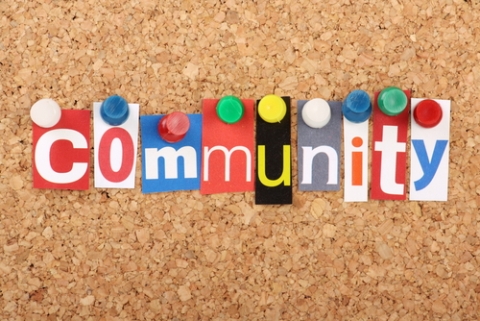 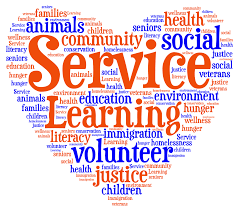 Participation with Community Organizations
All SSL must be completed under the supervision of a registered non-profit community organization
For-profit nursing homes and assisted living facilities are the only exceptions to the non-profit rule. All SSL activities must directly support the patients/residents of these facilities.
Facilitating High-Quality Student Service Learning
[Speaker Notes: We want to equip agencies with the knowledge and skills they need to support Student Service Learning in the same way our academic courses do.
There are three phases that drive Student Service Learning, and MSDE has identified 7 best practices that are covered during these three phases. 
Preparation – During the preparation stage, students are expected to gain knowledge and skills needed for service and learn about the community they’re serving and the importance of active citizenry. To support this phase, it’s helpful to plan ahead and thoughtfully consider how you will frame the work and introduce it to students so they are leaving with larger takeaways about the importance of that work. 
Action – During the action phase, students are expected to meet a recognized need in the community and develop a sense of ownership and responsibility. You can support this phase by using teachable moments to model interpersonal skills and providing students with opportunities to practice these skills. Allow the students as many opportunities as possible to drive the work. 
Reflection – During the reflection phase, students are expected to reflect throughout the service learning experience and engage in thoughtful contemplation and evaluation. You can support this phase by engaging in authentic discussion with them, providing feedback as they perform. Many students’ metacognitive skills are not fully developed yet and need support with reflecting and attending to details relevant to what they’re actually doing and what they’re learning from it, 

Preparation – educate and raise awareness, civic engagement 
Action – help students develop interpersonal, real-world, professional skills
Reflection – evaluate student performance an give feedback to prepare them for workforce]
Considerations for SSL Opportunities
Post service opportunities for MCPS school staff members to complete with their student groups and/or classes – all the benefit without the extra paperwork!
[Speaker Notes: Grades 6-12 – Consider what can younger students can do vs older students, and consider all types of service action that kids can perform. Think back to what you wrote down about middle schoolers and high schoolers. 
Special needs - All students need to complete this requirement so if you have a project that can be completed by a student with disabilities, provide those opportunities as well.
School clubs – Contact local schools, consider what clubs might partner well with the work you are doing, contact me and I can serve as liaison between your agency and the schools]
MCPS SSL Organizations
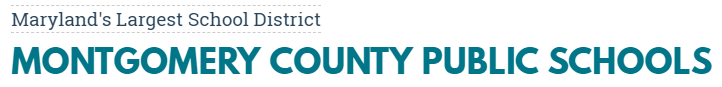 The Volunteer Center website links to all of the Organizations that meet MCPS guidelines
Organizations and opportunities that meet MCPS guidelines are identified with an MCPS SSL graduation cap icon.
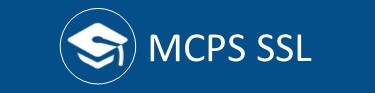 Organizations identified as MCPS SSL have done the following:
Business Relationships
[Speaker Notes: When we check for whether work qualifies for SSL hours, we consider the following restrictions.]
Service with Religious Organizations
[Speaker Notes: For religious organizations, there are additional conditions that must be met for work to count for SSL hours. 

The following are key to faith organizations awarding SSL opportunities:
• Address and/or serve issues and populations beyond their religious community and general membership.
• Serve the wider public (generally an underserved population: poor, elderly, infirmed, disabled, at-risk youth,
etc)—not just members of a particular faith community or those who are adherents to their denomination.
• Be an activity that is open to the non-denominational public.
• If educational, be in a setting that has a secular curriculum and secular programming.

https://www.montgomerycountymd.gov/volunteercenter/Resources/Files/sslfaithbased.pdf]
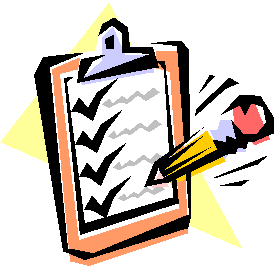 Organization Responsibility and Assurance Certification Document
[Speaker Notes: On your checklist, you have attended the orientation, so you can check #2 off of your list. Step #3 is to complete, sign, and submit this MCPS document.]
MCPS Form 560-51A: Organization Responsibility and Assurance Certification Document
MCPS SSL Organizations agree to:
[Speaker Notes: When you sign this document, you are agreeing to the following.]
MCPS SSL Organizations agree to:
For Organizations that are MCPS SSL:
[Speaker Notes: Upon signing this agreement, you are agreeing to act professionally when working with MCPS students. We do tell parents that they should feel free to contact an organization directly if they have any questions about their children’s safety.]
MCPS Form 560-51A: Organization Responsibility and Assurance Certification Document
Please note the conditions you and your organization are agreeing to upon signing.

Make special note of the liability line that states that you are responsible for maintaining general liability insurance that covers MCPS student volunteers.
[Speaker Notes: In the past, we required agencies to submit their Certificate of Insurance. With this new form, you are agreeing to maintain liability insurance that covers MCPS student volunteers.]
Please complete Section II in full.
MCPS Form 560-51: Student Service Learning Activity Verification
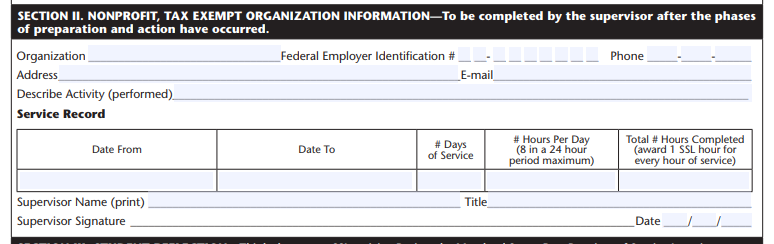 Note: You may choose to pre-fill some of these boxes if you are hosting a large event with many volunteers.
[Speaker Notes: There is one additional form you will need to sign when a student volunteers with you. You are responsible for completing section 2. Please be sure to include your Federal Employer Identification Number.]
Please build in opportunities for students to reflect.
MCPS Form 560-51: Student Service Learning Activity Verification
What did you do?
What need did your service address?
Who benefitted from your service?
What did you learn about yourself?
How was this experience connected to something you learned in a class at school?
Note: You do not need to review or evaluate a student’s written reflection on this form.
[Speaker Notes: There is one additional form you will need to sign when a student volunteers with you. You are responsible for completing section 2. Please be sure to include your Federal Employer Identification Number.]
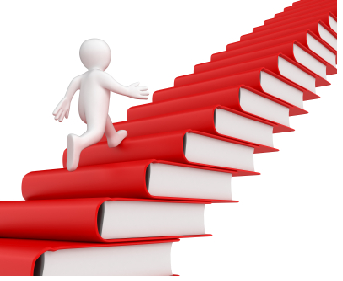 Next Steps
Sign the MCPS Form 560-51A: Organization Responsibility and Assurance Certification Document and email to Donna Kleffman as soon as possible 
Ensure “What We Do” on organization page generally describes activities for student volunteers
Post Opportunities with specific details when recruiting volunteers 
Communicate any questions or concerns to Donna Kleffman at              240-740-4691              OR            SSL@mcpsmd.org
[Speaker Notes: Please refer to the checklist you picked up from the table on your way in. If you would like to stay for the remaining time and begin setting up your account on the MCVC website, we can assist and answer any questions you have.]
MCPS SSL Status on MCVC Website
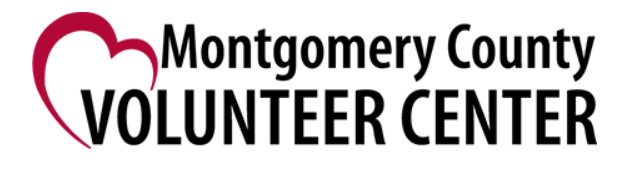 MCPS SSL Icon
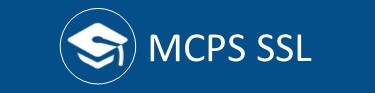 [Speaker Notes: The MCPS SSL icon can be applied to two different areas on the MCVC website – your organization page and your opportunities.]
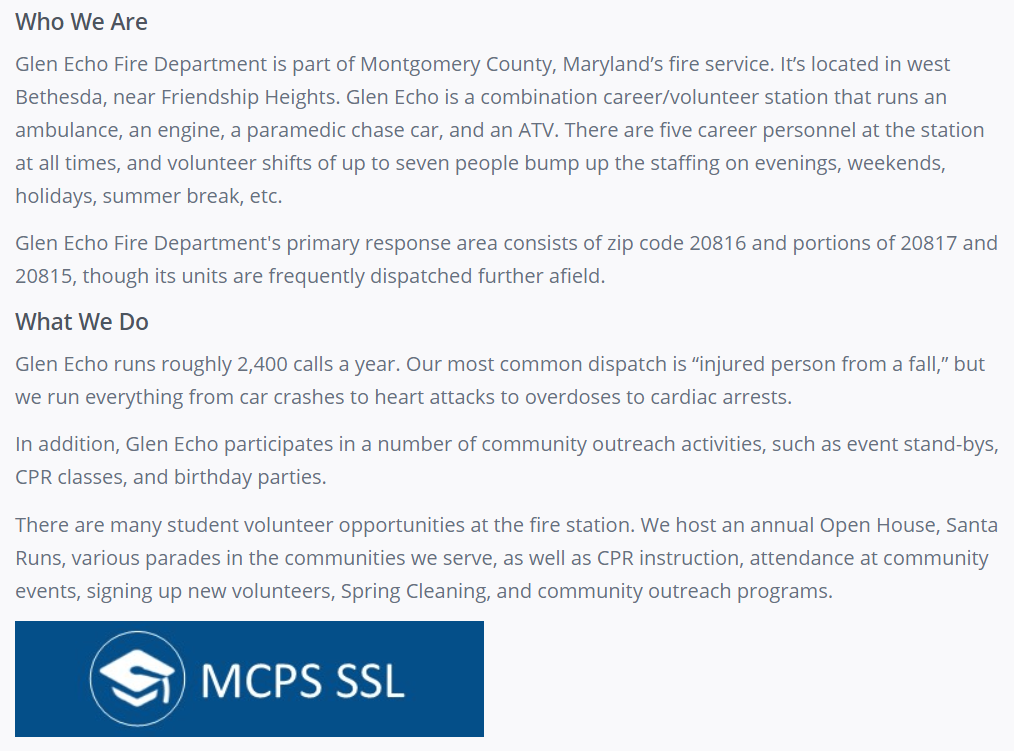 Sample “What We Do” on Organization page
“There are many student volunteer opportunities at the fire station. We host an annual Open House, Santa Runs, various parades…”
[Speaker Notes: Make sure your description speaks specifically to student volunteers and possible activities they might perform.]
Sample “What We Do” on Organization page
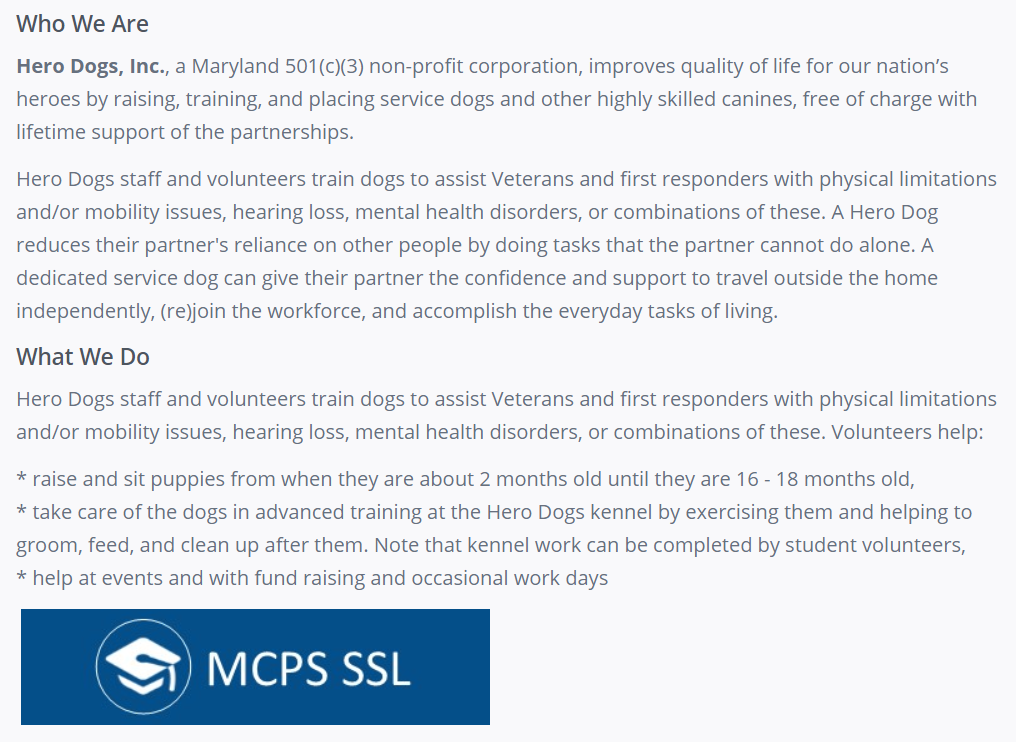 “…helping to groom, feed, and clean up after them. Note that kennel work can be completed by student volunteers…”
Sample “What We Do” on Religious Organization page
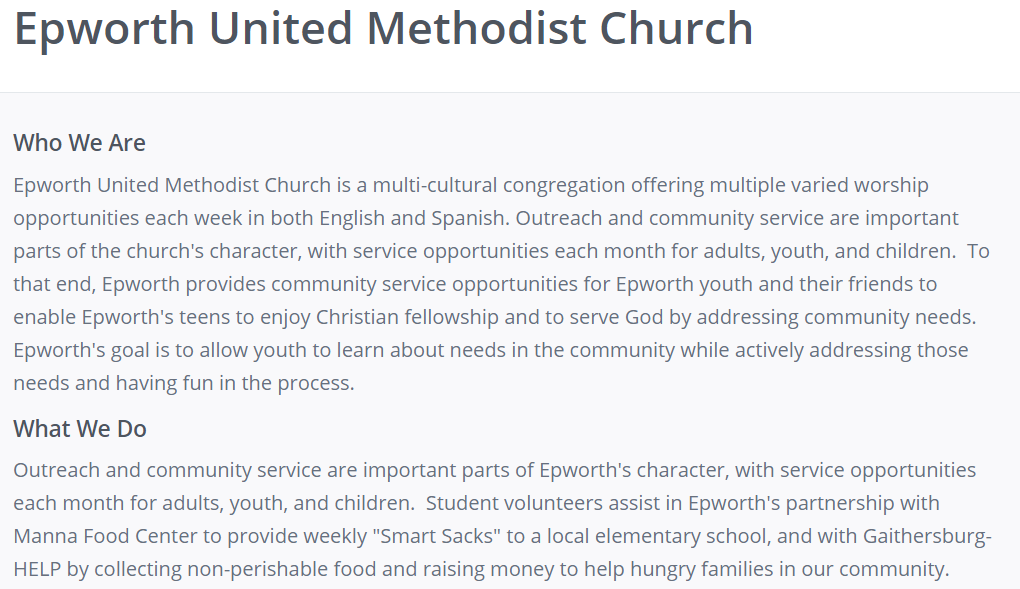 “Student volunteers assist in providing weekly ‘Smart Sacks’ to a local elementary school and…collecting non-perishable food and raising money to help hungry families in our community.”
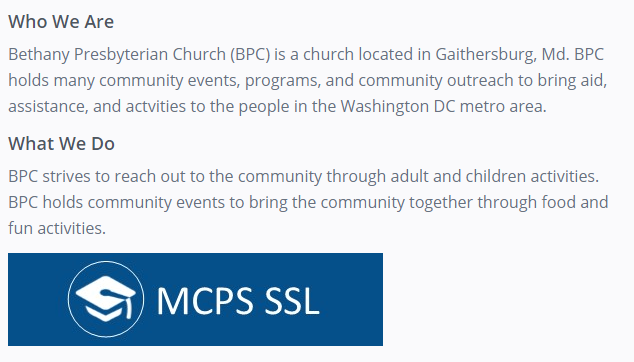 [Speaker Notes: Notice that this religious organization’s “What We Do” describes the activities performed to address recognized needs in the greater community.]
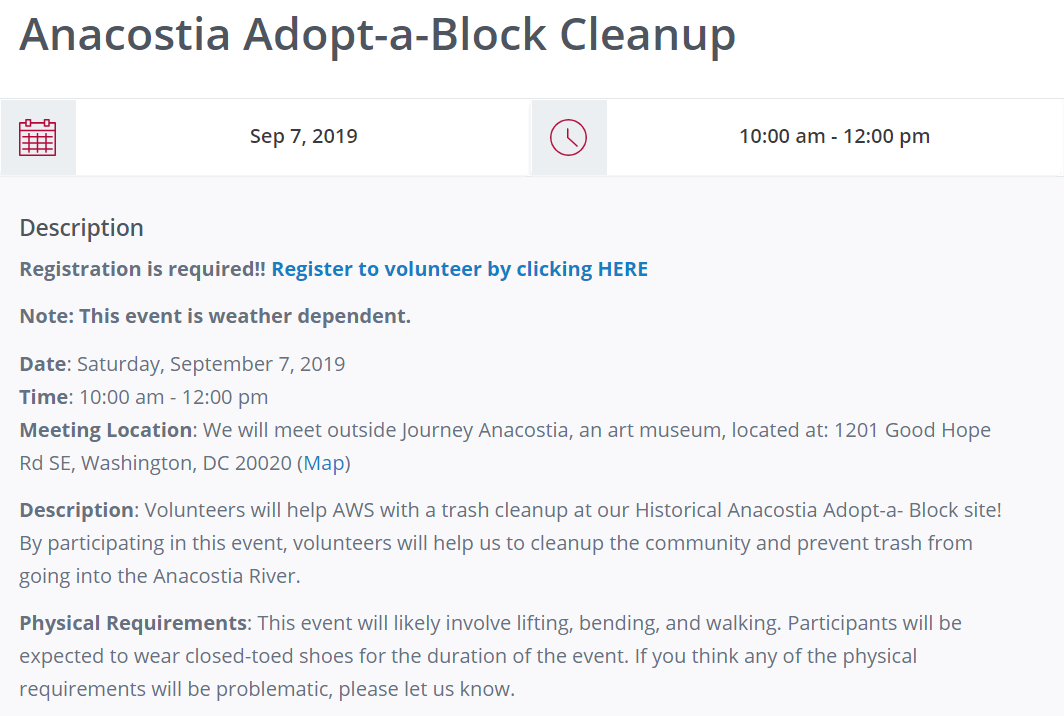 Sample “Description” on Opportunities page
Possible details to add:
Hours/shifts
Specific tasks
Lunch options
Proper attire
[Speaker Notes: These details can be added in the description or added as attributes in an opportunity.]
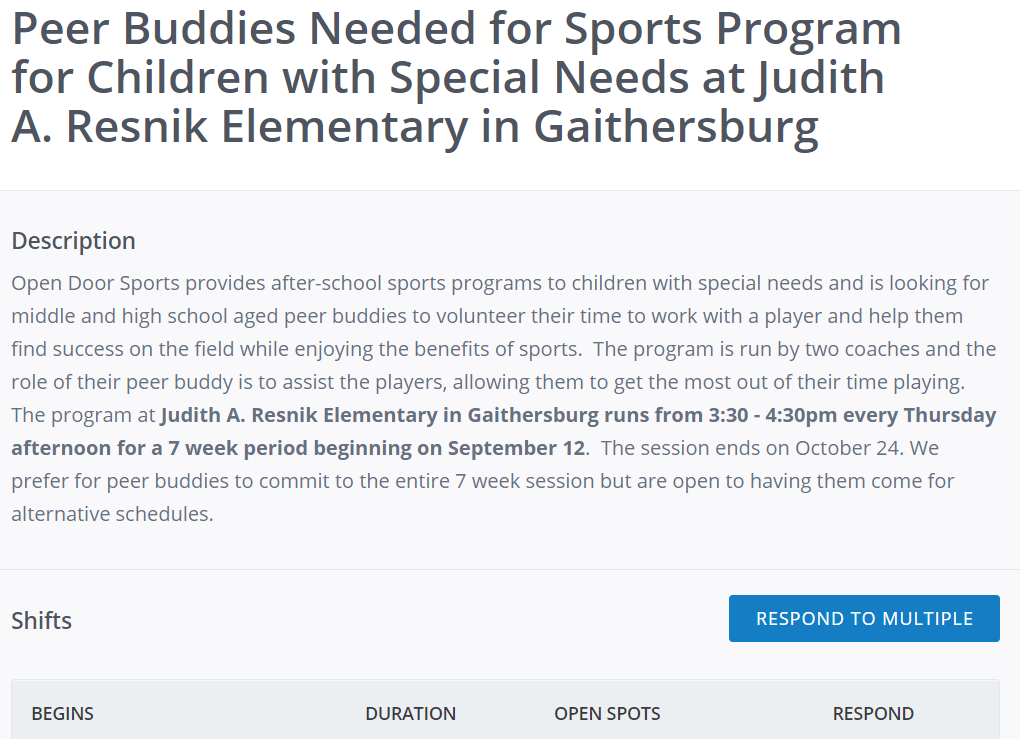 Sample “Description” on Opportunities page
Paint a clear picture of the activity for students.
[Speaker Notes: You know how they say you don’t get sold on a house until you can picture yourself living in it? Same with opportunities. Students need help picturing exactly what they will be doing.]
Requesting SSL Approval for an Opportunity
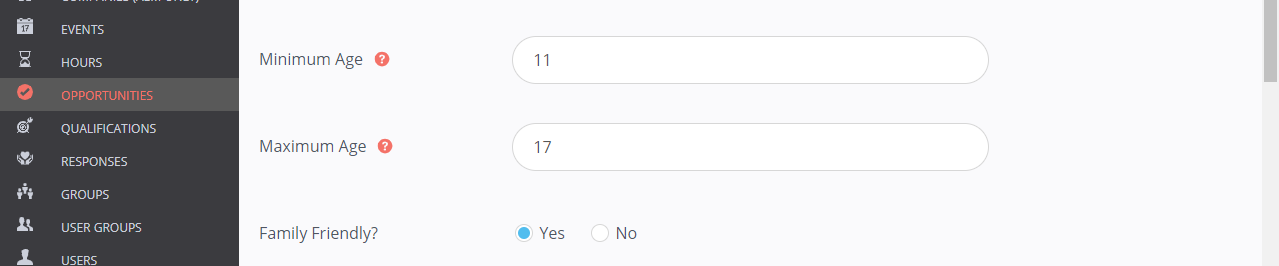 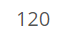 [Speaker Notes: There are two ways you can communicate to us that you want us to review an opportunity’s eligibility for SSL hours.]
MCPS SSL Guidelines for Virtual/Remote Service
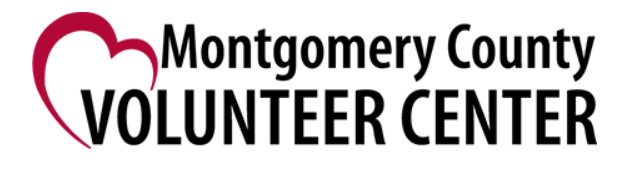 [Speaker Notes: To meet the service-learning needs of our students during this time period, we are excited to announce that students can now earn Student Service Learning (SSL) hours for virtual/remote service completed from home under the sponsorship of an approved nonprofit organization or MCPS school staff member. Students may engage in the specific virtual/remote MCPS SSL opportunities outlined below until schools return to normal status.]
Process for Offering Virtual/Remote SSL until the end of the 2021-2022 School Year:
[Speaker Notes: Nonprofit-hosted virtual/remote MCPS SSL opportunities will be posted on the Montgomery County Volunteer Center website (www.montgomeryserves.org) and tagged with the blue MCPS SSL banner and graduation cap icon.]
Examples of Virtual/Remote Service
MCPS Guidance for Virtual/Remote SSL
[Speaker Notes: Please review the temporarily amended MCPS SSL guidelines below that have been created to ensure that any virtual/remote service during this time maintains the safety and privacy of our students and adheres to the proper supervision and monitoring needed for SSL as a state graduation requirement.]
MCPS Guidance for SSL on Virtual Platforms
Nonprofit organizations must submit written agreement to adhere to the following:
Parent/guardian provides written approval of the student’s participation
Nonprofit organizations accept full responsibility and any liability for a student’s participation in any virtual platforms
Students use personal/private accounts (not MCPS student accounts) to engage in virtual platforms 
Students may ONLY engage with others under the direct supervision of a nonprofit supervisor (including breakout rooms) 
Virtual sessions will not be recorded
Virtual/Remote and In-Person SSL
Nonprofit-hosted virtual/remote MCPS SSL opportunities must be posted on the MCVC website and tagged with the blue MCPS SSL banner 
Until the end of the 2021-2022 School Year
Students may also continue to engage in traditional MCPS SSL opportunities offered in a public space under the direct supervision of a nonprofit representative, at the discretion of the student’s parent/guardian
Post virtual/remote group opportunities for MCPS school staff members to complete with student groups or classes (products, advocacy, awareness)
Mark as virtual, allow group registration, and request SSL approval
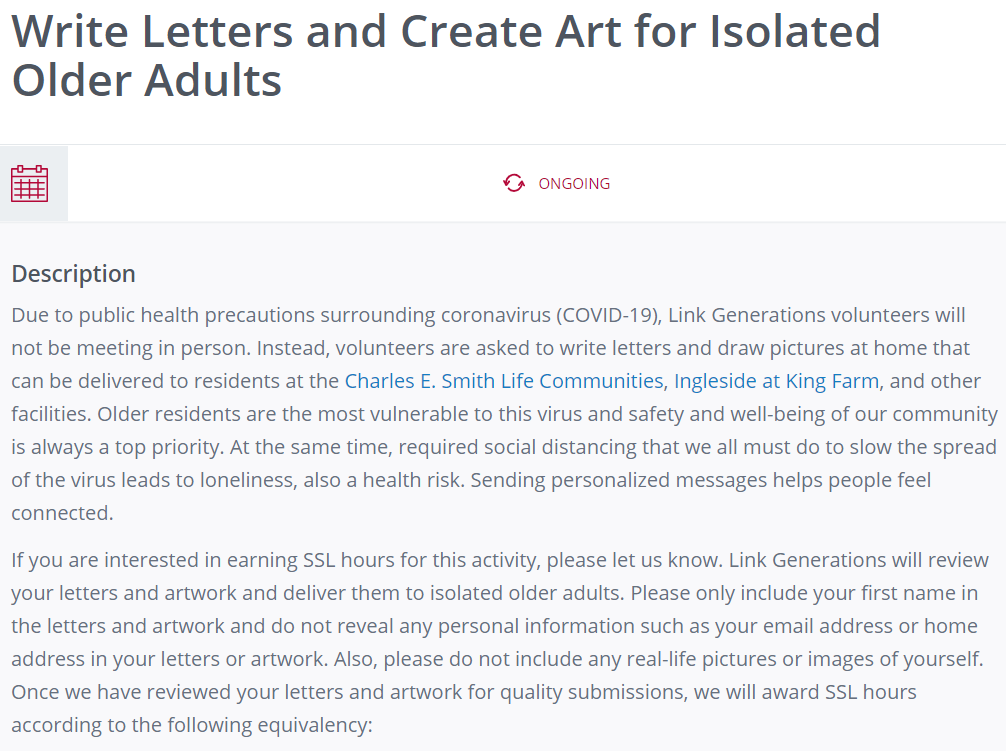 Sample Virtual/Remote SSL Opportunity
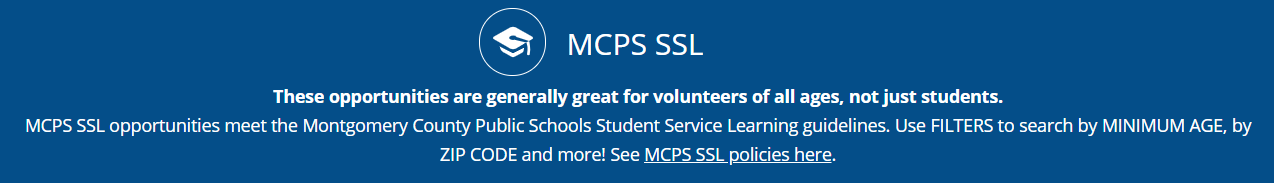 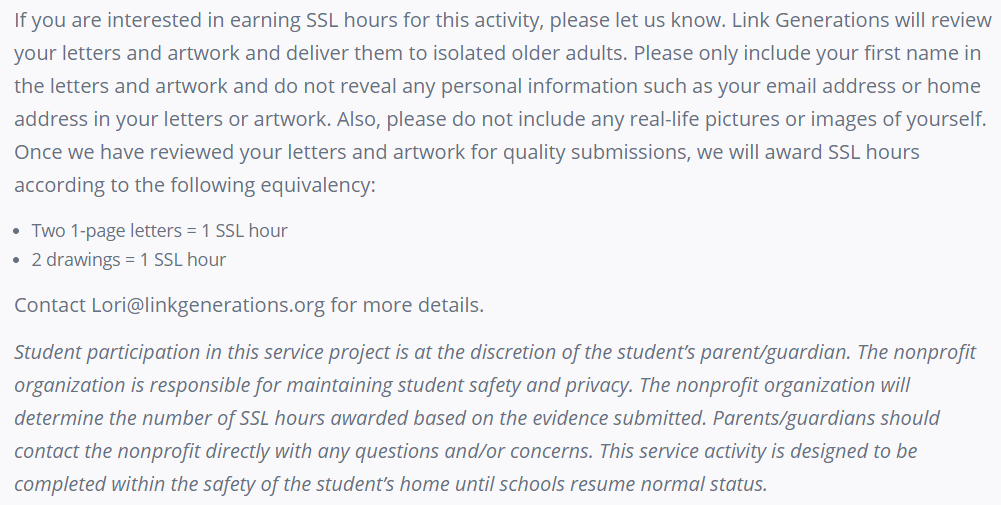 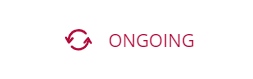 Select “Ongoing”
Put “0” in Hours field
Add Age Requirements
Mark “Yes” for virtual
Sample Virtual Platform SSL Opportunity
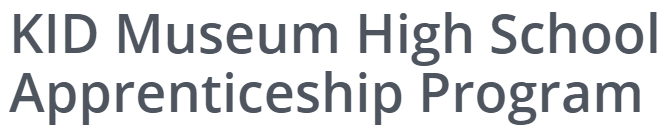 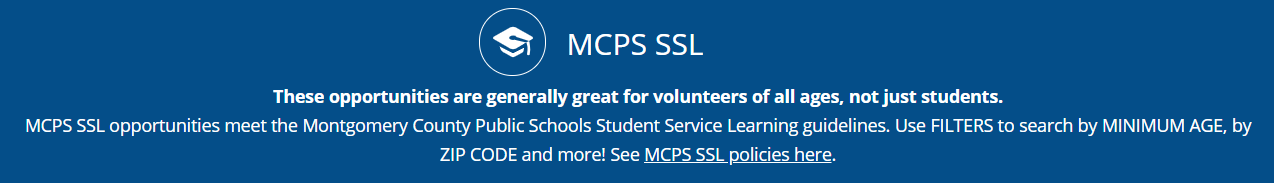 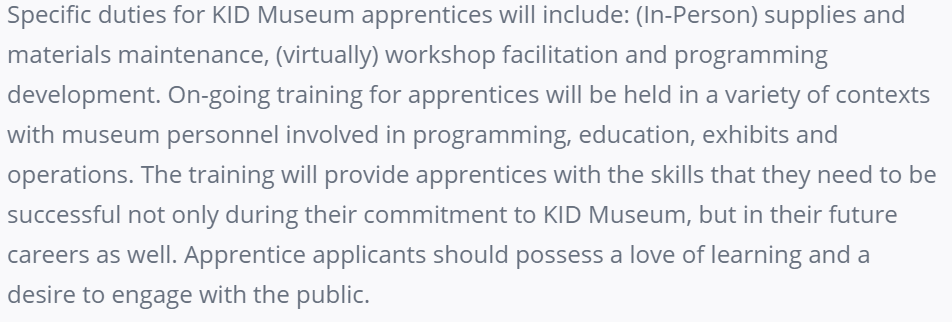 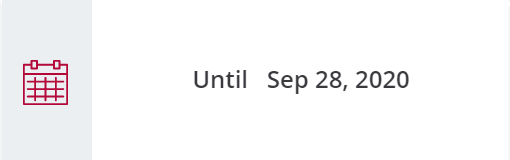 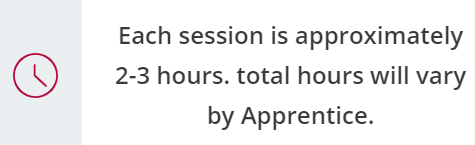 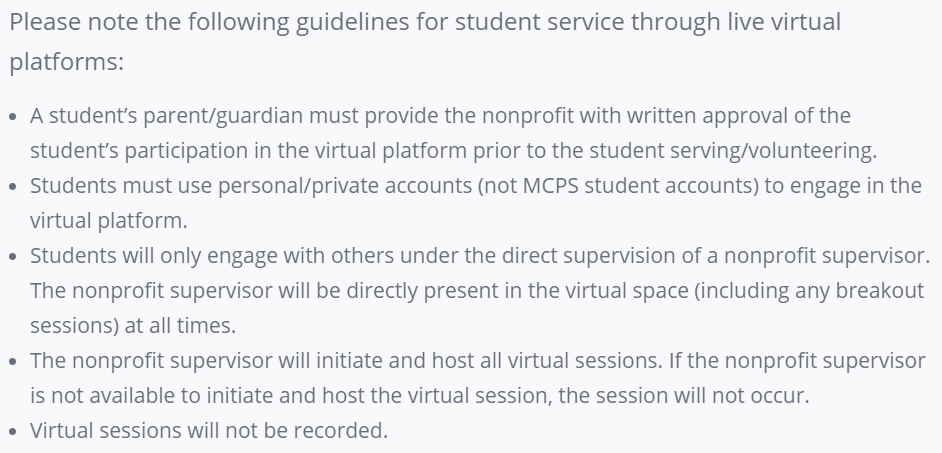 Describe student expectations 
Supervised live service in virtual or public space – hour-for-hour
Remote service from home requires reasonable equivalency
Select “Runs Until”
Enter Hours Description
Add Waiver
Sample Virtual/Remote Group SSL Opportunity
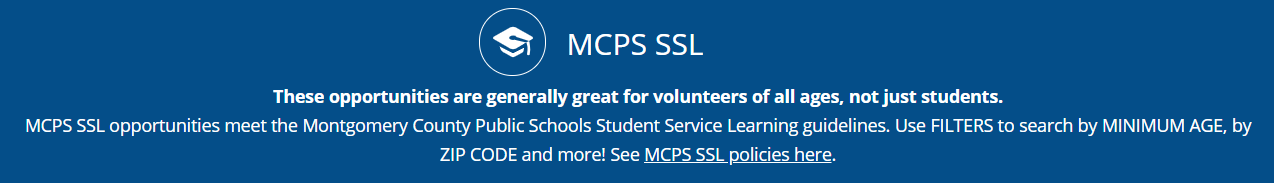 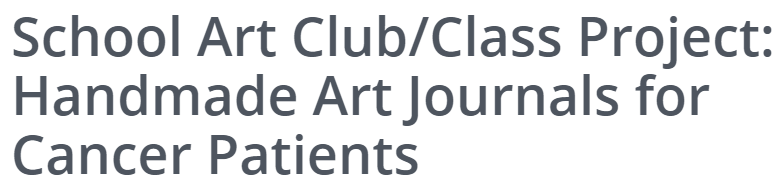 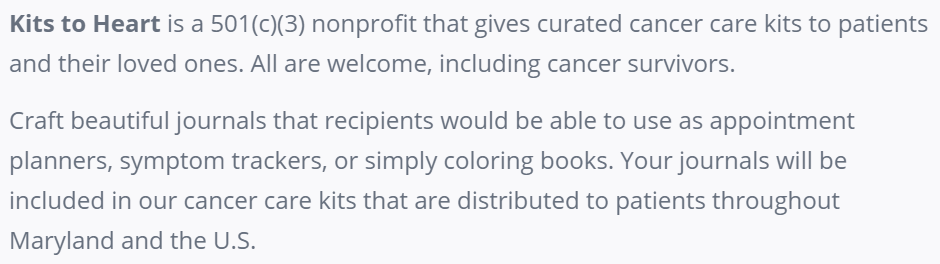 Describe nonprofit
Detail service project and need 
Provide details for student/staff submission
Ongoing
Group Registration
Virtual
Request SSL Approval
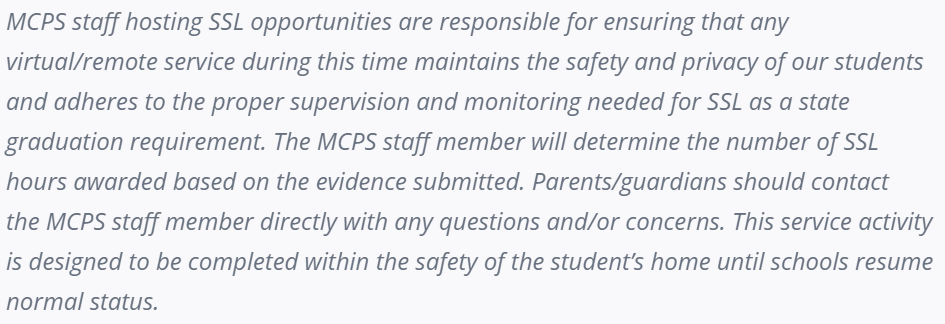 Unity Through Community
Please feel free to email us at ssl@mcpsmd.org with any questions regarding the MCPS SSL program.

The virtual/remote service guidelines can be found at: https://bit.ly/VirtualSSLGuidelines